Game of Research Methods 25 Clever
15.01.2021
Team: 
Ali Vojdanianardakani, Project Manager
Asuka Kawaguchi, Designer / Developer
Urmot Rosenberg, Developer
Christiana Ngowo, Researcher
Abdolhossein Rezvani, Writer
Supervisors: 
Professor Martin Sillatos 
Mikhail Fiadotau
Problem
Problem
Students sometimes consider research is difficult

Difficulty in research methods may affect their quality and thus result

People used to adapt themselves with traditional textbooks
Solution
People tend to engage while learning
Playing game makes people engaging
Using game to teach research methods gives more motivation and understanding of the subject
Designing a game that focus on research methods will solve problems
Purpose
Teaching research methods through a game
Engaging students to the subject
Motivating students to learn by playing the game
Making a better visualization with the game assets rather than traditional textbooks
The Persona Game
Purpose: Creating the persona

The key is to create the right persona
Poster
The Game
Players must create the right persona
There are couple of fields that are unanswered and must be filled
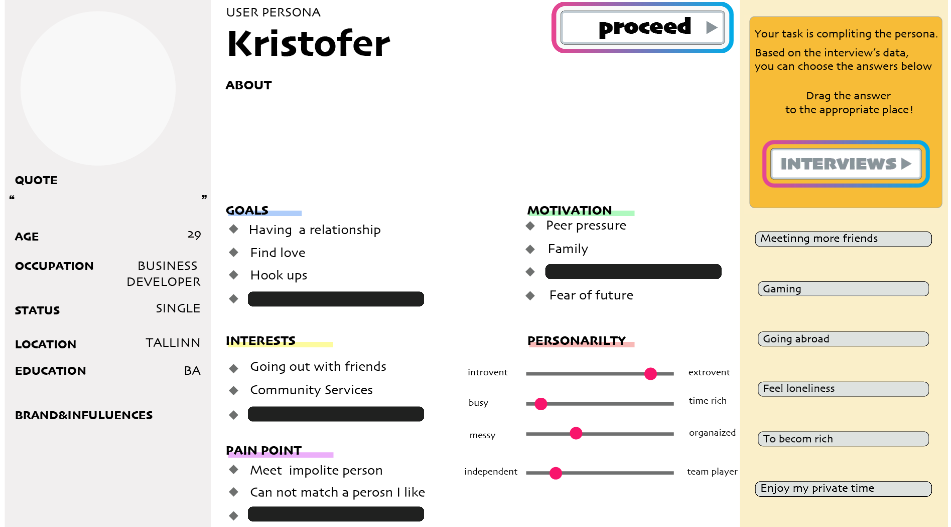 How to answer
Players must interview group of people
After interviewing they can create the right persona based on what they learned from people
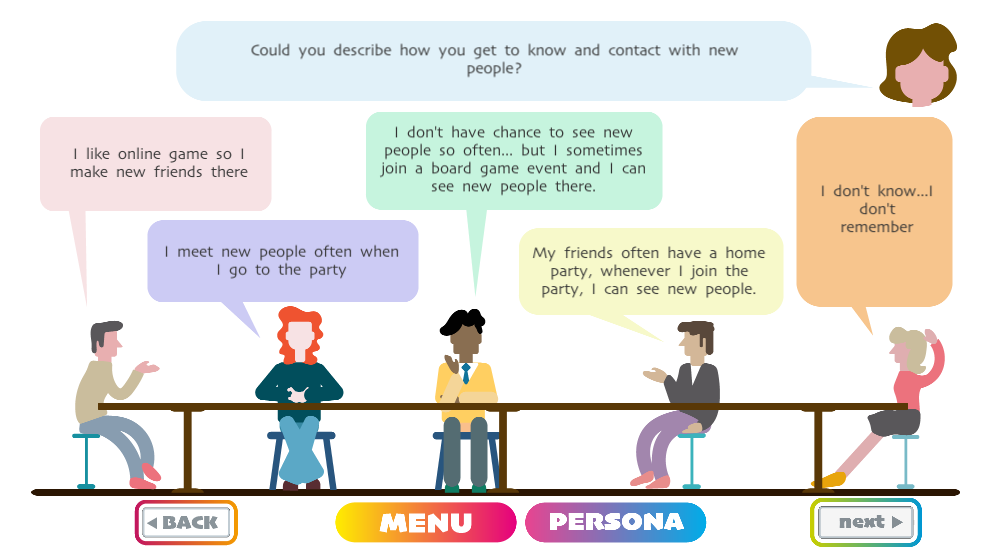 Research methods
The research method is Qualitative

Data collection is through group interview

Players lean this method and data collection after playing the game
The Game
Two possibilities after creating the persona:
1- Players created the right persona:
	It shows the learned the research method well enough and the game is 	completed.
2- Players created the wrong persona: 
	It shows they didn’t learn the research method well enough. They need to 	do it again to learn the research method and then complete the game.
Play the game
Click on the link to play the game

http://www.tlu.ee/~urmotr/persona/
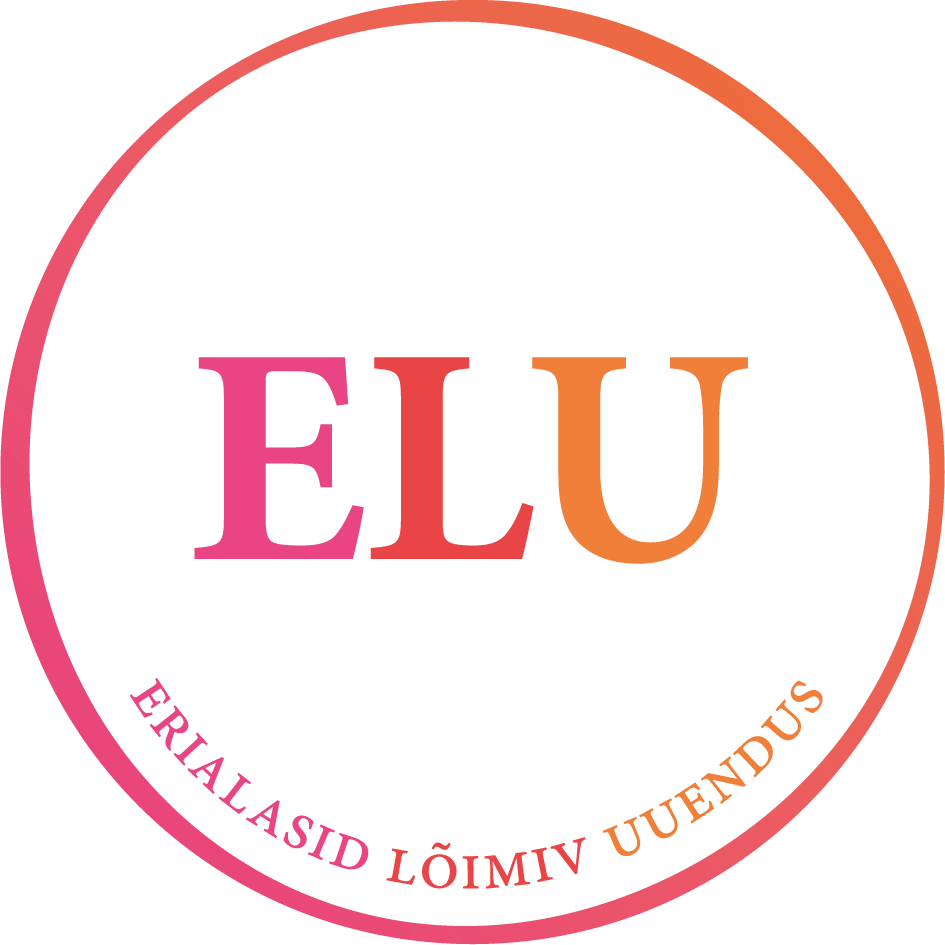 Thank you
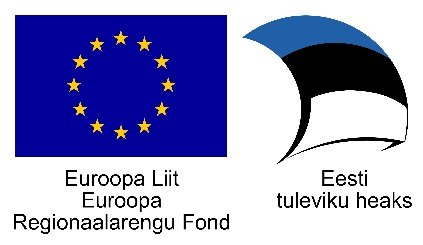 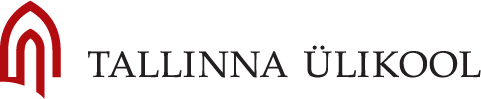